Психотерапия в коррекционной работе с детьми с отклонениями в развитии
Психотерапия — это комплексное лечебно-психолого-педагогическое воздействие на психику с целью устранения болезненных проявлений и их предупреждений, развития адекватного отношения к себе, своему дефекту и окружающей среде.
Для проведения психотерапии специалист должен быть хорошо ориентирован в специфике заболевания ребенка.
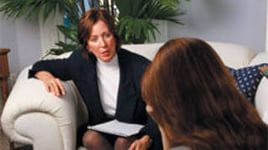 Повышенная внушаемость, эмоциональная чувствительность, привязанность к врачу, воспитателю, педагогу 


 Широкие возможности для эффективного использования психотерапии.
Современная концепция реабилитации предусматривает:

интегральный подход к ребенку, 
комплексную оценку структуры дефекта, 
установление традиционного медицинского диагноза,
взаимосвязь интеллектуально-познавательных нарушений, 
эмоционально-личностных особенностей,
 коммуникативного поведения.

Психотерапия - сочетание лечебной педагогики и воспитания личности.
Вторичные эмоциональные расстройства реактивного характера:
чувство неуверенности, 
страх речевого общения, 
пониженный фон настроения,
 чрезмерная обидчивость, тревожность.

заикание, энурез, страх, насильственные движения — тики и т.п.
Игровая психотерапия.
В процессе игры ребенок обучается адекватному взаимоотношению с окружающими.
Метод игровой психотерапии в лечении детей с шизофренией, аутизмом разработан А. С. Спиваковской, В. В. Лебединским, О. С. Олихейко и др.
Этапы психотерапевтической работы.
I этап. Наблюдение педагога за ребенком в различных игровых ситуациях. 
II этап. Ребенок активно вовлекается в целенаправленную игровую деятельность.
Арттерапия.
«арт» - искусство, «терапия» —лечебное воздействие.
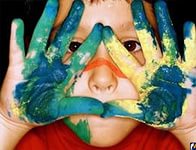 Арттерапия собенно эффективна в коррекционной работе с детьми с:

 эмоциональной и др. формами депривации, переживаниях эмоционального отвержения и т.п.
нарушениями в сфере коммуникативных процессов.
психосоматическими отклонениями.
Основная цель - коррекция отклонений в эмоционально-личностном развитии на основе стимуляции развития индивидуального творческого потенциала личности средствами искусства.
Принципы арттерапевтического воздействия.
Принцип использования разнообразных материалов.
Принцип создания условий
Принцип посредничества.
Принцип использования специфических приемов в арттерапевтической работе.
Методы групповой и индивидуальной психотерапии.
Индивидуальная форма арттерапии используется на начальном этапе, когда проблемы ребенка лежат в сфере эмоциональных отношений и эмоционального развития.
Групповая форма работы используется, когда трудности в развитии ребенка концентрируются вокруг социального приспособления.
Основной метод – коммуникация, активное сотрудничество, творческий диалог, партнерство.
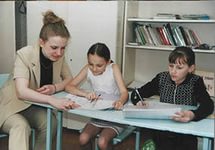 Т.о. искусство позволяет:
1. В своеобразной символической форме переконструировать травмирующую ситуацию и найти выход из нее.
2. Добиться эстетической реакции, изменяющей действие « аффекта от мучительного к приносящему наслаждение».
Психогигиена семейного воспитания ребенка.
Важное значение принадлежит диагностике неполных семей, а также наличию алкоголизма, асоциального поведения родителей, психических заболеваний у членов семьи, особенно у матери.
Нередко наблюдается неправильное отношение родителей к возможностям ребенка. Некоторые из родителей не учитывают реальных возможностей ребенка.
Оскорбления и наказания подростка приводят к попыткам самоубийства «назло» родителям.
Задача педагога — выявить неправильное отношение родителей к низкой успеваемости ребенка и провести с ними соответствующую беседу.
Важное значение в психогигиене семейного воспитания занимает гигиена умственного труда ребенка и подростка.
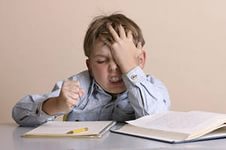 Рождение «нестандартного» ребенка прерывает нормальный цикл семейной жизни, возникает кризисная семейная ситуация.
Эмоциональный стресс матери может нарастать по мере роста и развития ребенка, если он не оправдывает ее надежды.
При первом же осмотре ребенка и сообщения матери об отклонениях в развитии специалисты должны помнить об этике общения специалиста с семьей и родственниками больного ребенка.
«Деонтология»  от греч.слова «деон» — должник. 
«правила профессионального поведения человека».
Специалистам, работающим с семьями «нестандартных» детей, необходимо учитывать постоянные стрессовые ситуации, которые испытывают такие семьи, и оказывать им терапевтическую помощь.
Прежде всего необходимо показать матери пусть даже самые незначительные успехи ее ребенка, не акцентируя внимание на неудачах.
Задача психотерапевтической работы  - нормализация взаимоотношений внутри семьи, выработка единого и адекватного понимания проблем ребенка.
Начальный этап работы - индивидуальная психотерапия членов семьи с одновременным обучением каждого из них отдельным приемам коррекционной работы.

Активное и грамотное привлечение родителей к работе со своим ребенком считается основным методом психотерапии семьи.
Разработка специальных программ педагогического образования родителей. 
Наиболее распространенная программа педагогического образования родителей -  разработанный Томом Гордоном «Тренинг эффективности родителей» (ТЭР).
Педагогу необходимо проанализировать особенности семейного воспитания ребенка.


Определить преобладающий тип семейного воспитания.
Программы домашнего обучения.
1) Работа с программой оказывает психотерапевтический эффект на родителей.
2) Родители получают возможность непосредственно работать со своим ребенком.
3) Программы могут быть легко адаптированы к индивидуальным особенностям каждой семьи.
4) Все члены семьи выигрывают от участия в программе.
Цель: стимуляция психомоторного развития ребенка с учетом его индивидуальных особенностей, возраста, а также структуры ведущего отклонения в развитии и сопутствующих эмоционально-поведенческих и других нарушений.
Наиболее важные принципы: гибкость и индивидуализация.
«Проект Портадж»
Цель — научить родителей использовать различные методы модификации поведения при взаимодействии с детьми.
Для детей от 0 до 6 лет с различными отклонениями в поведении, эмоциональной неуравновешенностью, задержкой в умственном развитии, физическими недостатками.
Какую информацию можно получить в медико- генетической консультации?
причины отклонений, 
медицинский и педагогический прогноз в отношении больного ребенка,
 виды учреждений для  детей с отклонениями, 
вероятность и прогноз появление отклонений,
точный прогноз здоровья еще не родившегося малыша,
информация о возможных источниках помощи, 
информация о доступных ребенку формах интеграции.
Виды интеграции.
Комбинированная интеграция для детей с уровнем психофизического развития, близким к норме.
Полная интеграция эффективна для детей с достаточно высоким уровнем психофизического развития.
Для большинства детей с отклонениями в развитии доступны частичная и особенно временная формы интеграции.
Ассоциации родителей.
«Говорим и слышим».
«Открытые сердца».
«Свет надежды».
Родители знакомятся с товарищами по несчастью.
Организация таких обществ родителей содействует объединению усилий специалистов и родителей.